Junior Master Chef Österreich ( JMC)
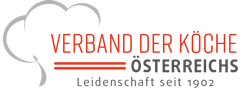 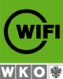 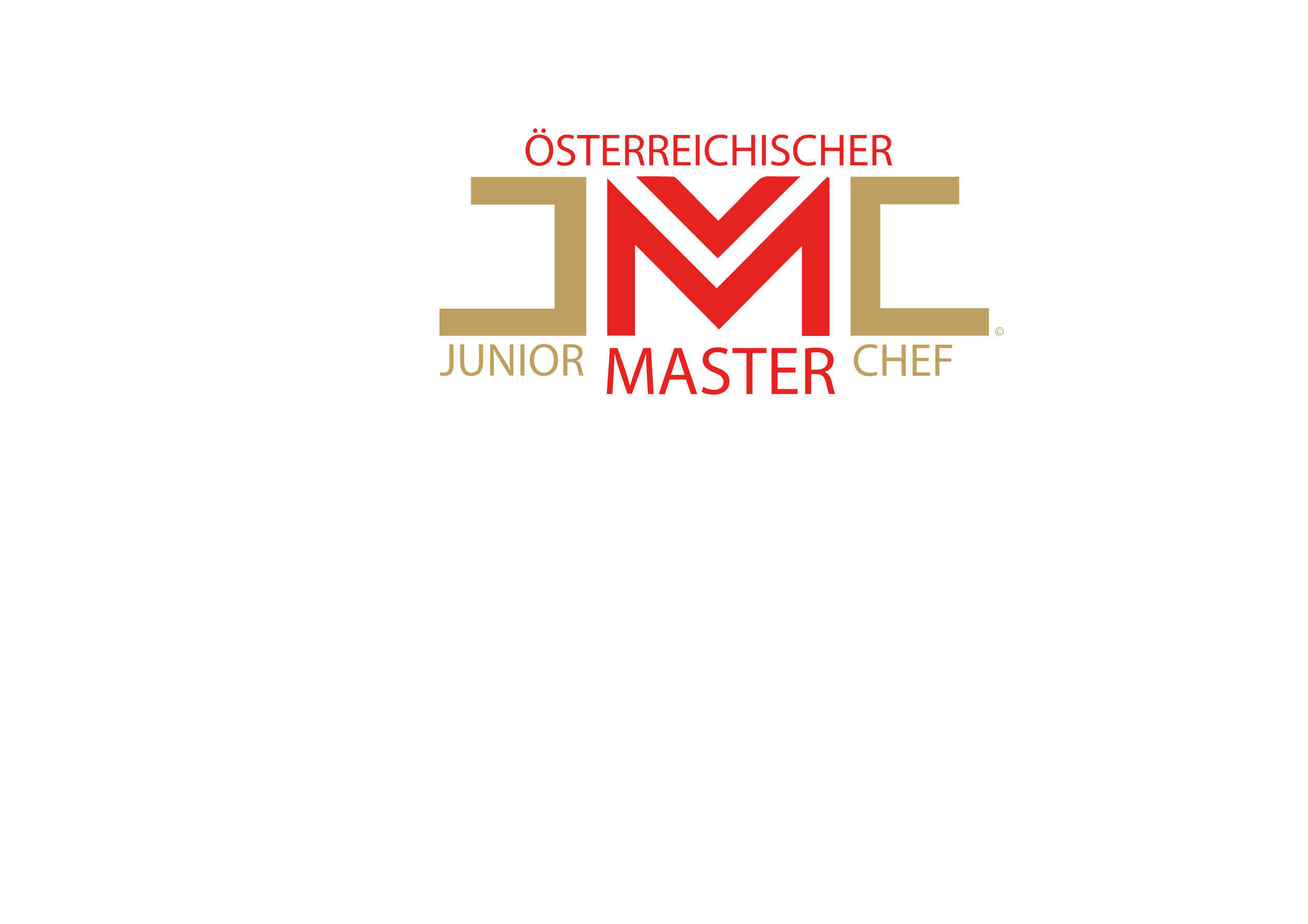 2023/24
RegionalitätNachhaltigkeitDigitalisierungZukunftsorientiertTechniken (klassisch & zeitgemäß)QualitätHöhere berufliche BildungLeidenschaft & Motivation
Was TUN.
Kochen kann MEHR.
Junior Master Chef
Die kulinarische Visitenkarte Österreichs
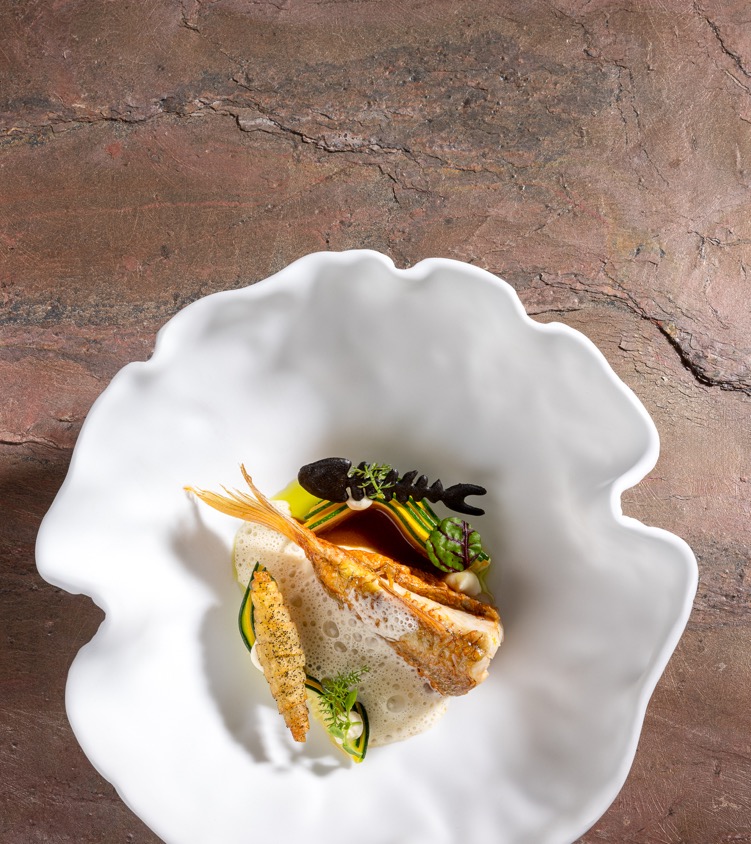 Themenschwerpunkte
Schwerpunkt I:    Grundgartechniken                                  Klassisch bis Zeitgemäß 
Schwerpunkt II:   Regionale Produkte                                Produzenten                                Nachhaltigkeit
Schwerpunkt III:  Anrichtetechniken                                               Dekorieren
Schwerpunkt IV:  Projektarbeit                                 Storytelling
Im Detail.
Auszug Handreichung JMC
01
04
Clearingstelle / Kooperation / Zielgruppe
Gebühren
02
05
Ausbilder:innen / Referenten / Prüfer:innen
Prüfung
03
06
Lehrgangsorganisation / Lehrinhalte
Zertifikate & Diplome
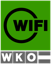 WIFI Tirol
Clearingstelle & Zielgruppe
Clearingstelle & Zielgruppe
Ausbilder:innen
Prüfer:innen & Referenten
Lehrgangsorganisation & Lehrinhalte
Lehrinhalte
Schwerpunkte Beispiel Lehrplan JMC
Süße Gerichte?Sind bei der Prüfung kein Problem
Modul I: Klassische Kochtechniken und Garmethoden                      (inkl. Grundteige/Massen)                     Zeitgemäße Kochtechniken und                      Garmethoden. 
Modul II: Regionalität: Zusammenarbeiten mit                       Regionalen Produzenten. Hier sollten                       Impulsvorträge der Produzenten in den                       Theoretischen Unterricht einfließen.                       Kochen von zeitgemäßen Gerichten mit                       Regionalen Produkten und Storytelling
Modul III: Anrichtetechniken & Dekorieren                       Grundtechniken zur Erstellung schöner                        Kompositionen am Teller
Modul IV: Projektarbeit
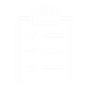 Vegetarisch und Vegan?Sind bei der Prüfung kein Problem
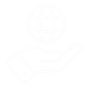 Unverträglichkeiten?Sind bei der Prüfung kein Problem
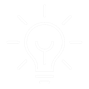 Projektarbeit!Storytelling & die Erstellung eines „kleinen Kochbuches“ mit Bilder, mind. 1500 Wörter
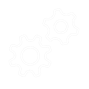 Digitale Lehrinhalte
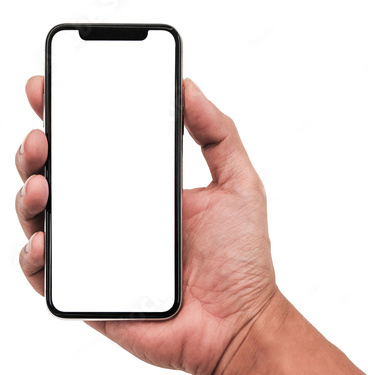 In Kooperation mit dem WIFI Tirol.Zugang über die komplette Ausbildungsdauer, von der Lernphase bis zur Prüfung.
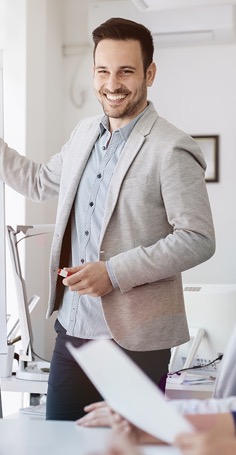 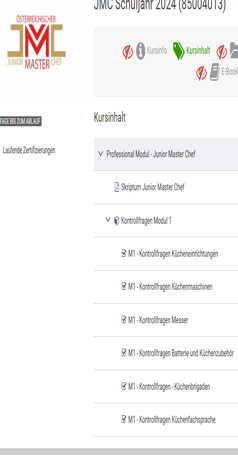 SkriptDownload des JMC Script mit allen Lerninhalten der Onlineplattform
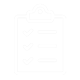 OnlineplattformZugang auf über 500 Fragen in über  40 Modulen und 60 Lernvideos
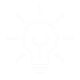 Food Waste HeroNachhaltigkeitskonzept inkl. Lernstrecke und Quiz. Mit extra Zertifikat
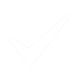 Gebühren
Prüfung
Zulassung & Anmeldung
Prüfung
Aufteilung
Digitale PrüfungAuf der WIFI Lernplattform mit 100 Prüfungsfragen, 60 Minuten. Food Waste Hero Quiz separat auf der Plattform.
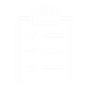 ProjektarbeitMind. 1500 Wörter, Storytelling über Produkte und Gerichte Rezeptiert mit Bilder, in gebundener Form.
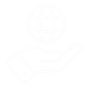 Praktische Prüfung4+2 Stunden, 2 Gerichte mit den Anforderungen laut Handreichung. Techniken und Schwierigkeitsgrad werden u.a. bewertet.
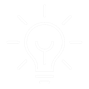 StorytellingMax. 5 Minuten zu den Gerichten, die präsentiert werden. Über die Produkte, Produzenten und Gerichte.
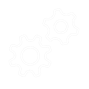 Zertifikate & Diplome
?
FRAGE- 
UND ANTWORT-
RUNDE
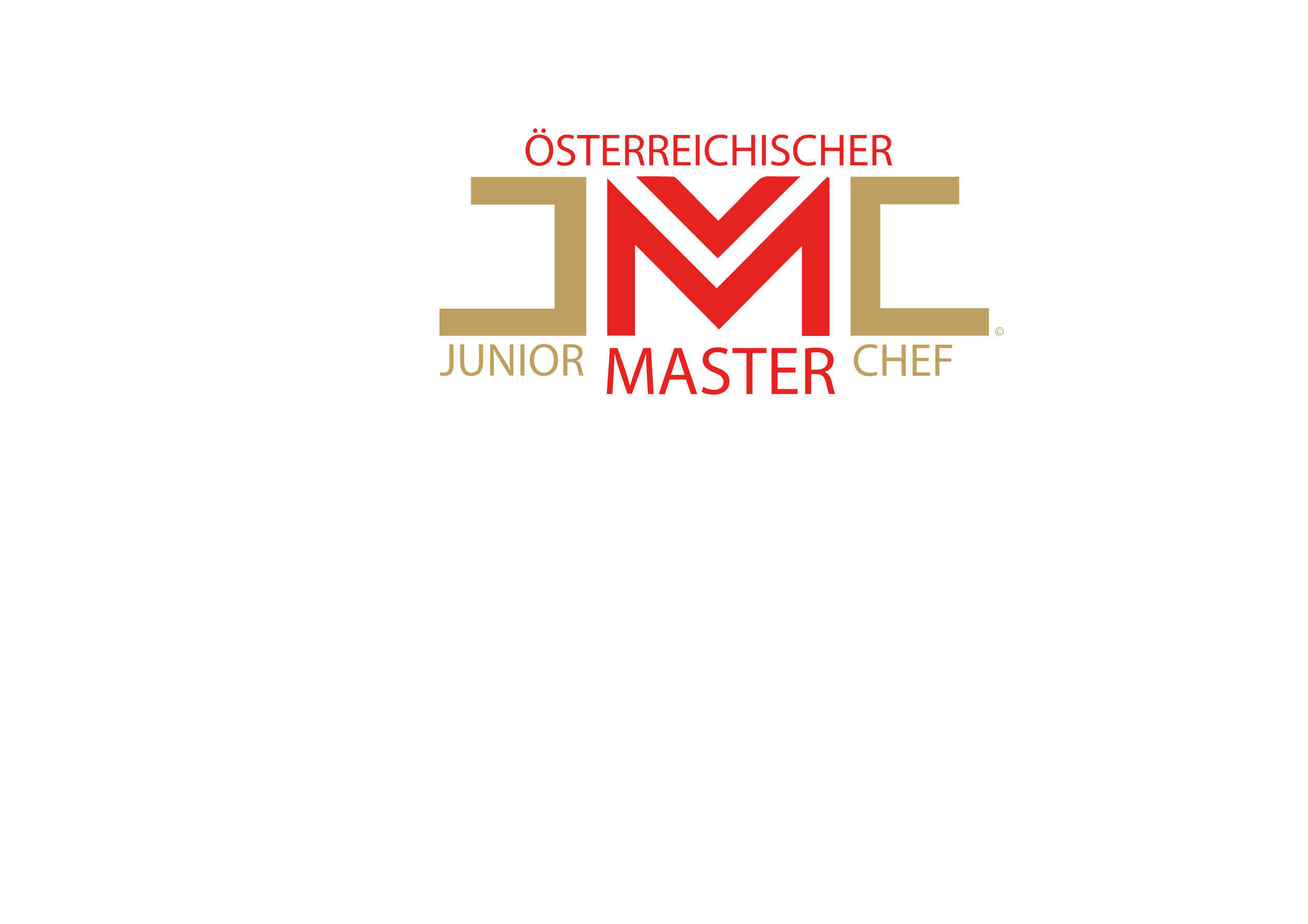 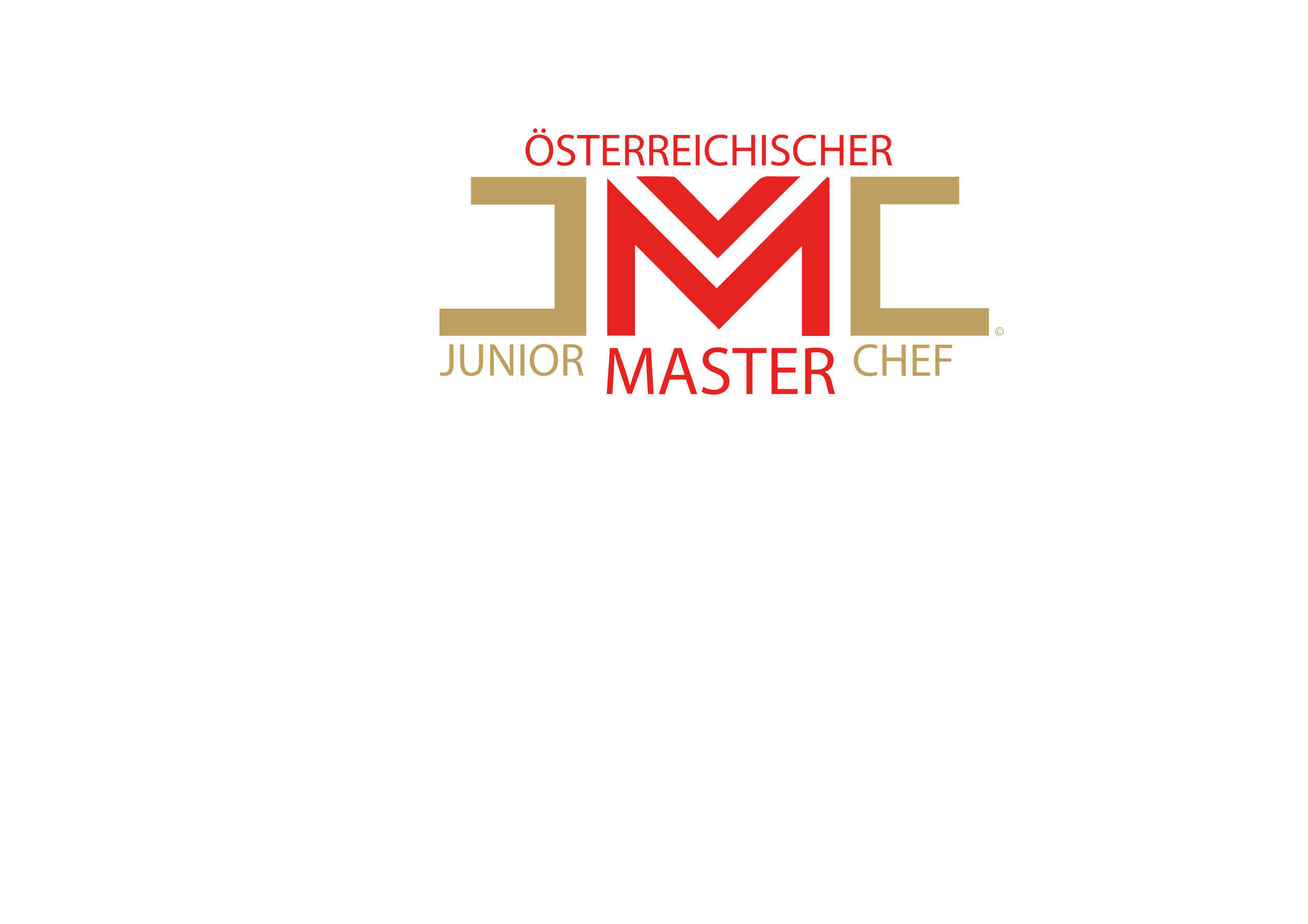 GEMEINSAM was TUN.
Vielen Dank!
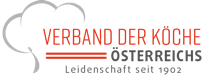 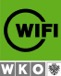 Alle Bilder © Kirchgasser